Creating Accessible Presentations
We hope these sample slides will help you create accessible presentations so that all attendees can access your research and stories.
Overview
This template is a guide for creating accessible PowerPoint presentations. 

This template uses fonts, font sizes and color selections, and color contrasts to improve readability.
Font and Presentation Length
Font size of slide title fonts should be 44 pt. or greater. Text fonts should be 36 pt. or greater. 

Don’t try to cram too many slides into your presentation. Allow your audience time to read slides.
Text Formatting
Place no more than 6 lines of text on a  slide (excluding columns).
Importance of Slide Format
Many people with disabilities use text-based screen reading software and computer devices.

However, graphics cannot be read  with screen readers and other text-based devices.
Graphics
Replace graphics with text whenever possible. 

Include a text slide after each picture/graph slide that describes what is seen in the picture/graph.
Multimedia
Provide text description of visuals in a multimedia presentation. 

Provide captioning of audio for hearing impaired persons.

Ensure that sound is audible from all points in the room.
Avoid
Slide transitions
Busy slide backgrounds
Chart filler patterns
Over-crowding text
Color schemes providing low contrast
Charts without text descriptions
Charts
Use contrasting colors
Use the slide title as the chart title.
Font size for chart labels: 20 pt or greater.
Favor clarity over quantity of content.
Chart description slides.
Presentation Title Here
Presenter Names Here
Bar Chart Example
Text Description for Bar Graph Example
Reading left to right horizontally across columns:
East = 24.4, 27.4, 90.0, 20.4
West = 30.6, 38.6, 34.6, 31.6
North = 45.9, 46.9, 45.0, 43.9
Alternative Bar Chart Example
Thank You
This PowerPoint was created by the 
APHA Disability Section’s 
Accessibility Committee
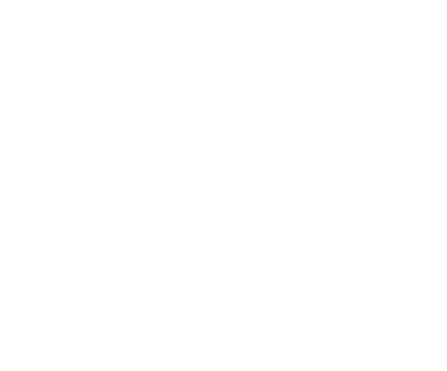